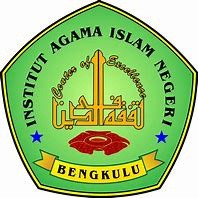 PENELUSURAN
KARYA ILMIAH INSTITUSI  PADA REPOSITORY
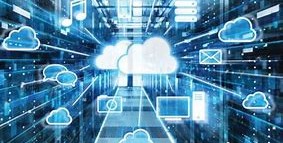 UIN Fatmawati Sukarno Bengkulu Tanggal, 18 September 2021
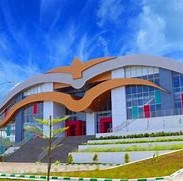 Oleh
Nanik Rahmawati, S.Sos., M.Hum.
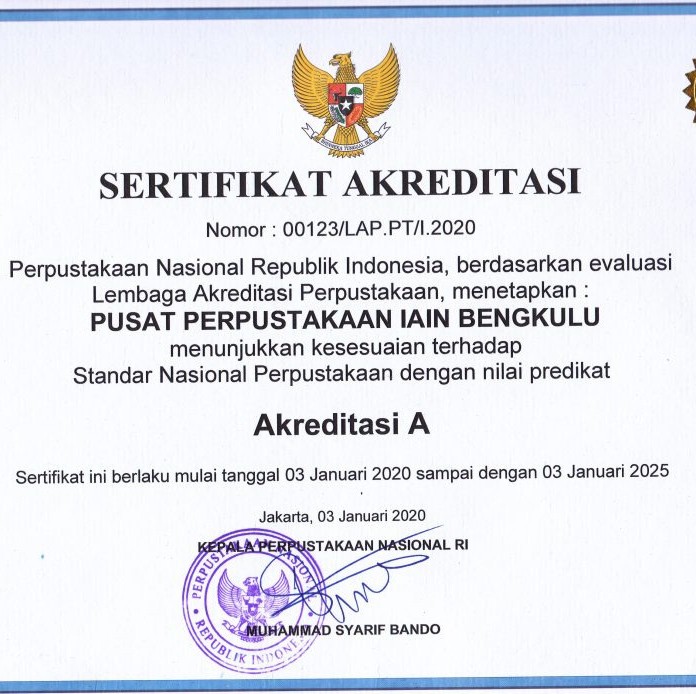 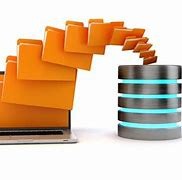 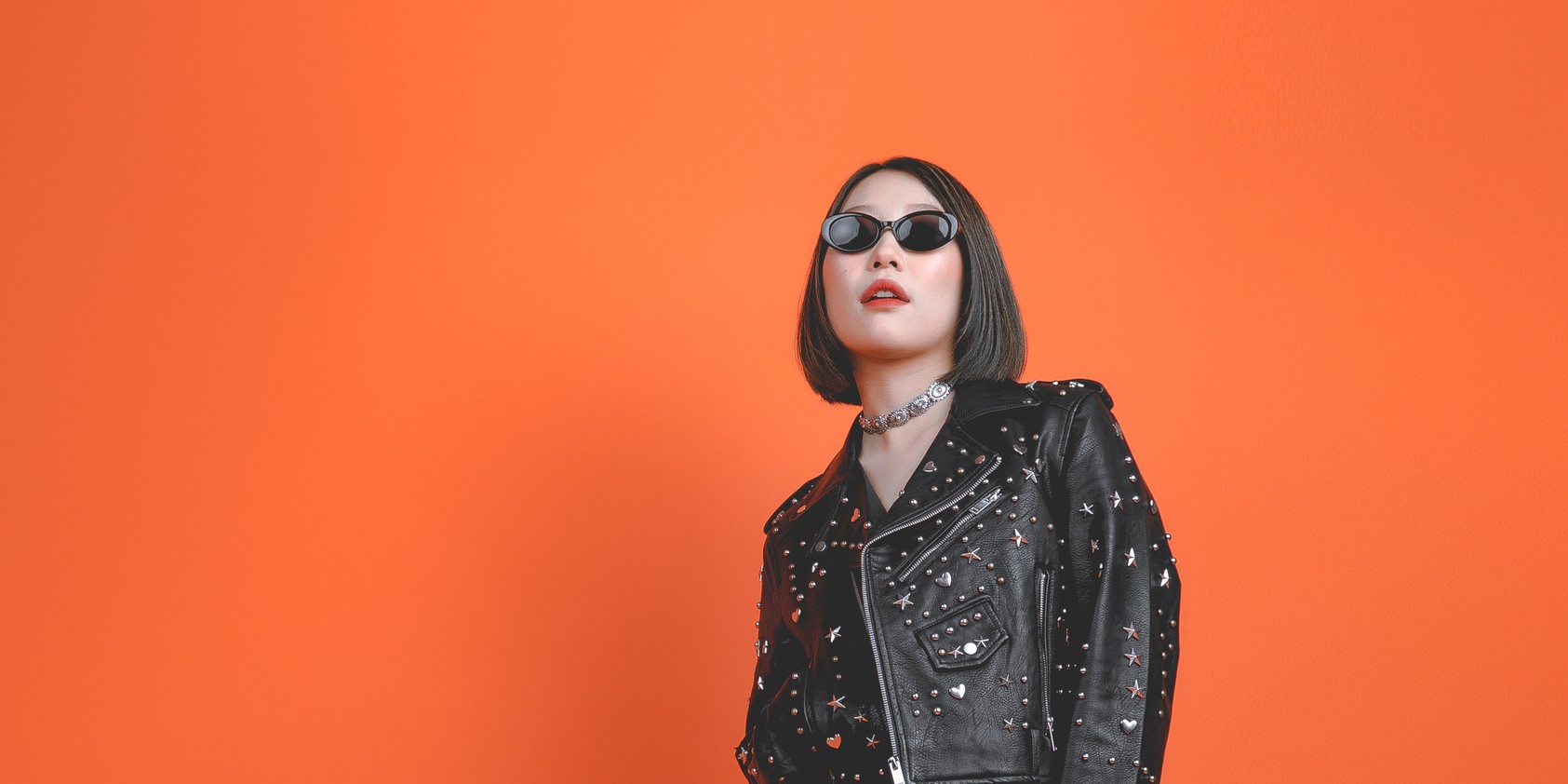 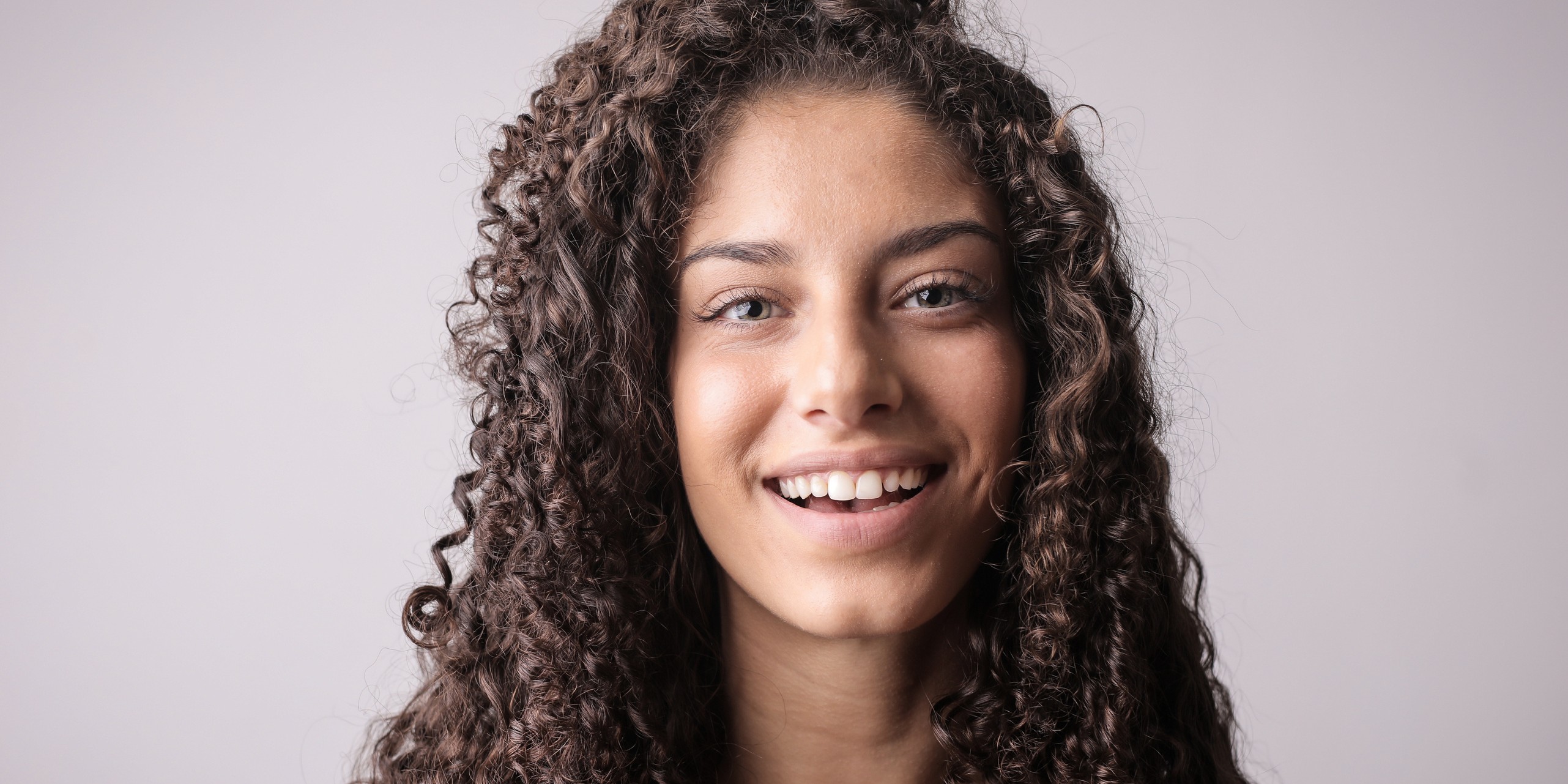 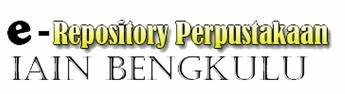 apa itu repository?
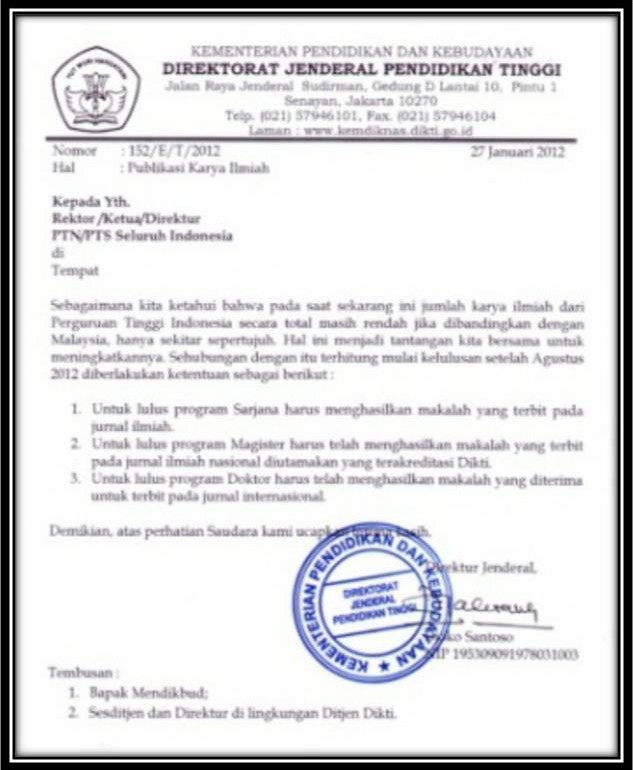 Secara etimologi, repository dapat diartikan sebagai  tempat untuk menyimpan (archiving)
Di dalam konteks kepustakawanan repository  merupakan suatu tempat dimana dokumen, informasi  atau data disimpan, dipelihara dan digunakan
IR (Institusi Repository) adalah sebuah upaya  perguruan tinggi untuk membuat inovasi dan terobosan  dalam membangun sarana atau infrastruktur  komunikasi ilmiah yang reliable dan sustainable dengan  mendayagunakan teknologi informasi.
MANFAAT INSTITUTIONAL  REPOSITORY
Sarana untuk showcase (menunjukkan hasil riset  unggulan)
Repository  visibility  masyarakat
dapat  suatu  dunia
menaikkan  penelitian
tingkat  karena
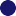 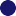 Meningkatkan	prestige	(nama	harum	lembaga)  dan meningkatkan visibility
Kekhasan	dan	keunggulan	dapat	menyebabkan  riset collaborative research.
dapat	mengaksesnya
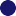 baik	secara	langsung	maupun	melalui  academic search engine.
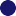 Dalam metodologi perankingan aspek visibility mempunyai  porsi penilaian paling besar (yaitu 50%) dibanding aspek lainnya  Aspek visiblity ini tidak lain adalah impact factor, dihitung dari  jumlah orang yang mengutip suatu penelitian atau karya ilmiah  yang disimpan dalam repository tersebut. Dengan demikian,  repository juga mempunyai potensi yang signifikan  menyumbangkan pencapaian ranking Webometrics.
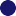 Type Item  Pada  Repository
Penelusuran
Berdasarkan Tahun
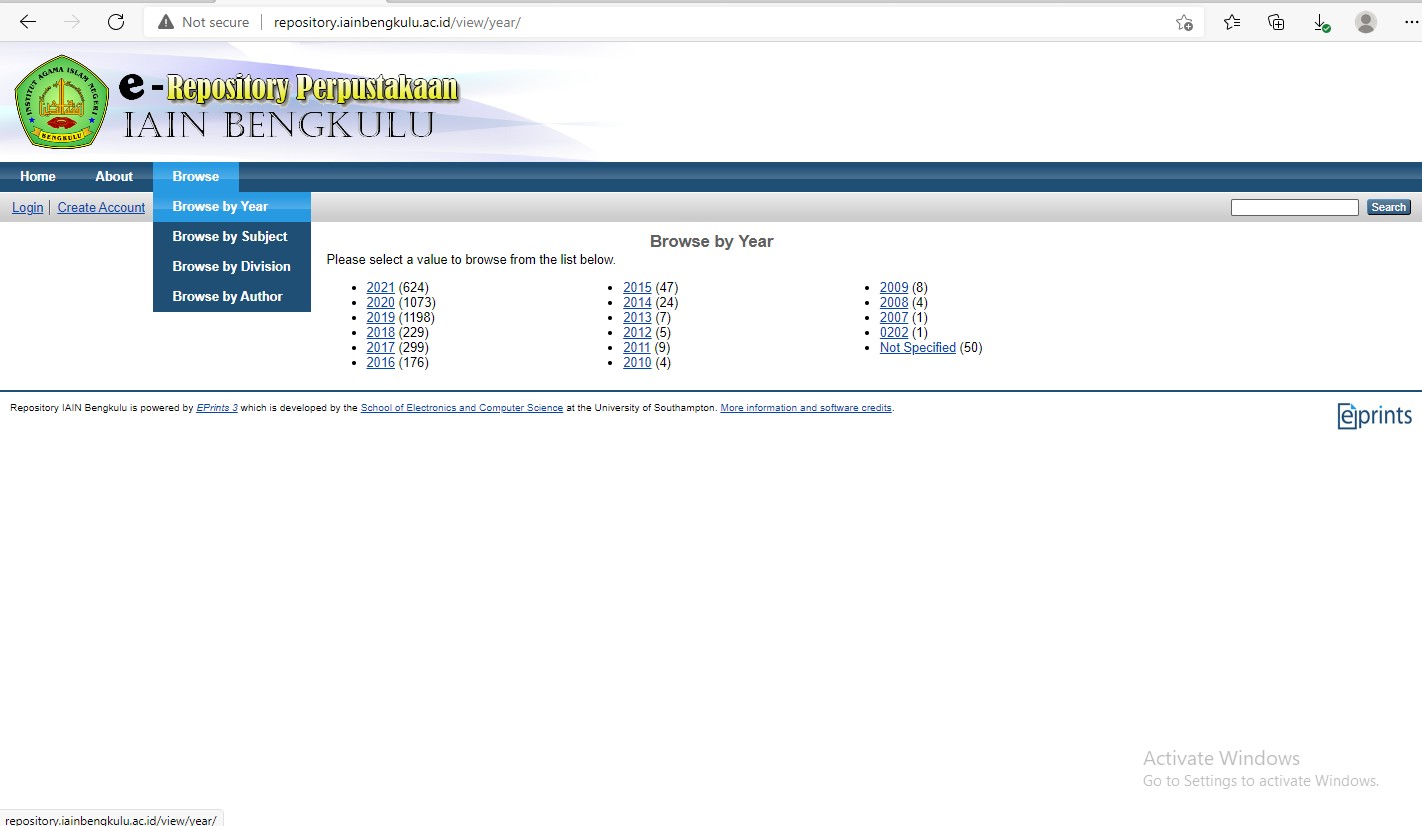 Penelusuran
Berdasarkan Subjek
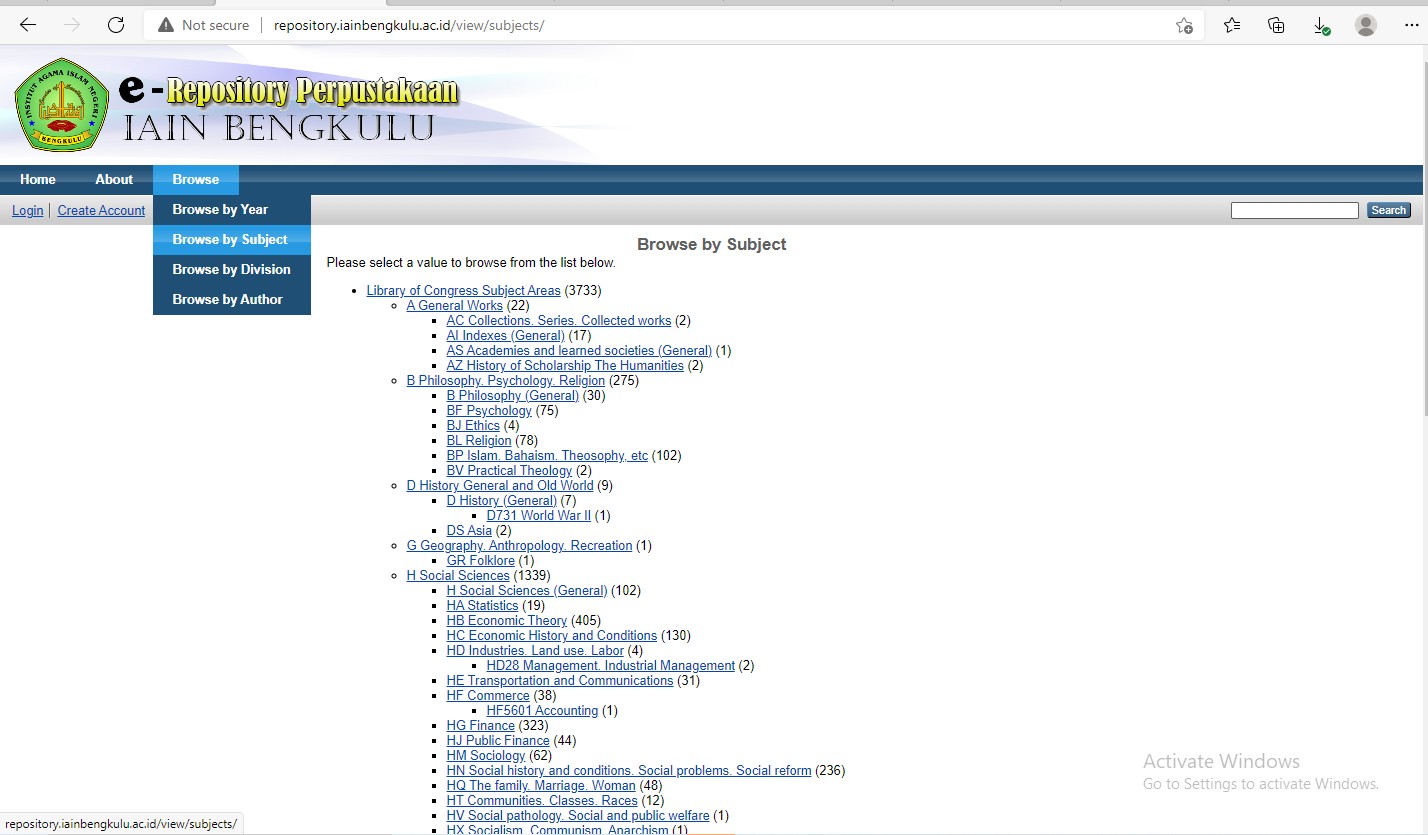 Penelusuran
Berdasarkan Divisi
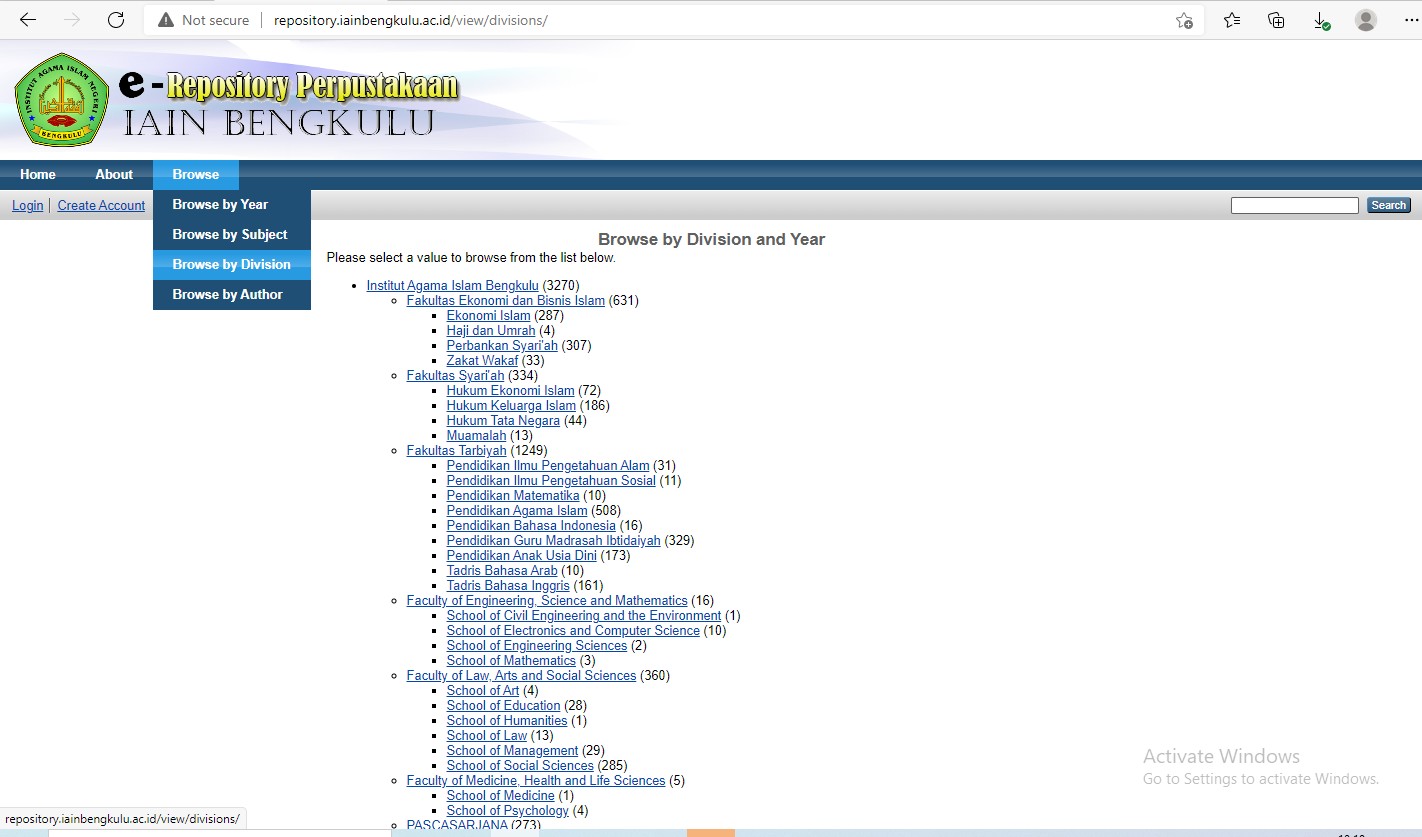 Penelusuran
Berdasarkan Nama Pengarang
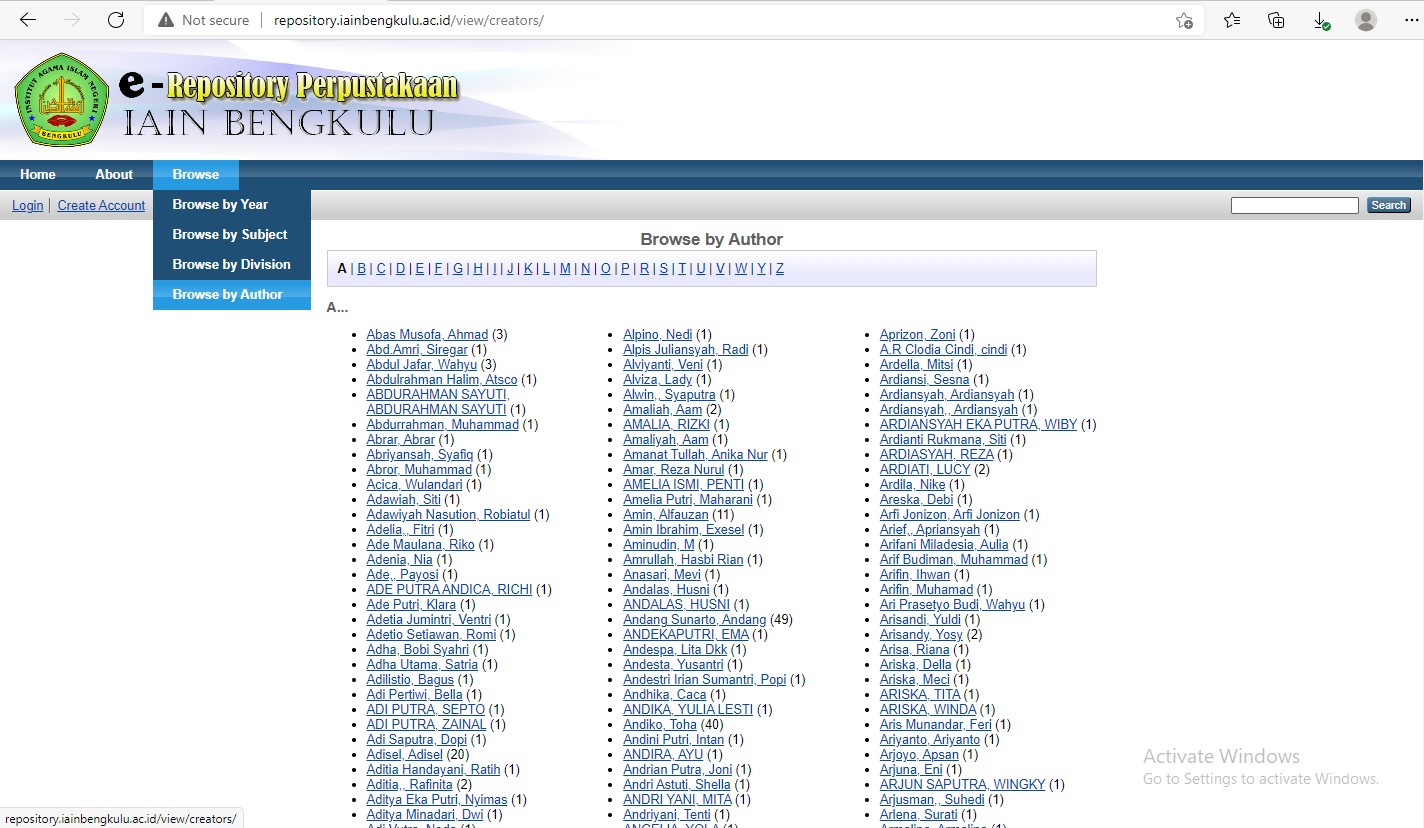 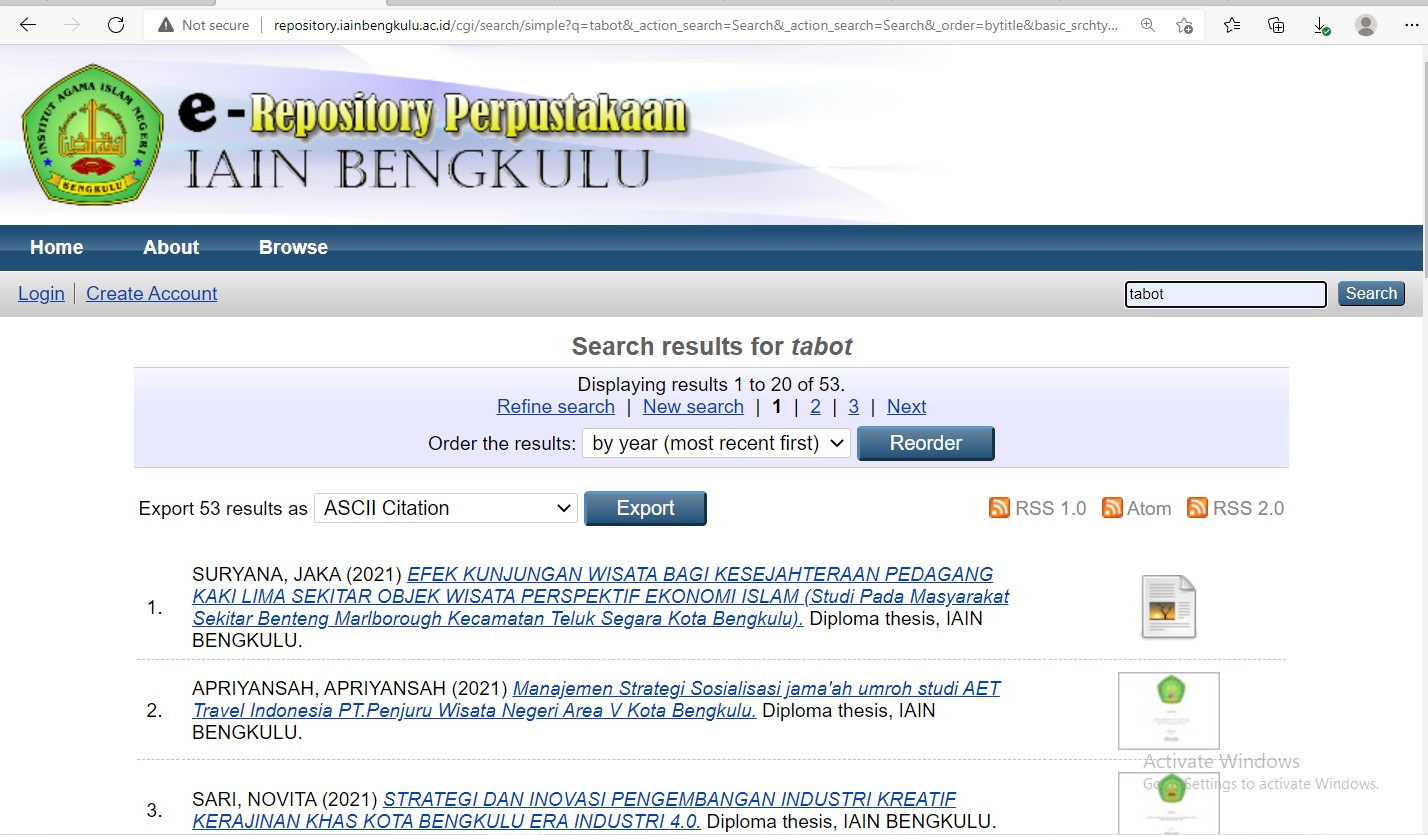 Penelusuran
Dengan Cara Lain
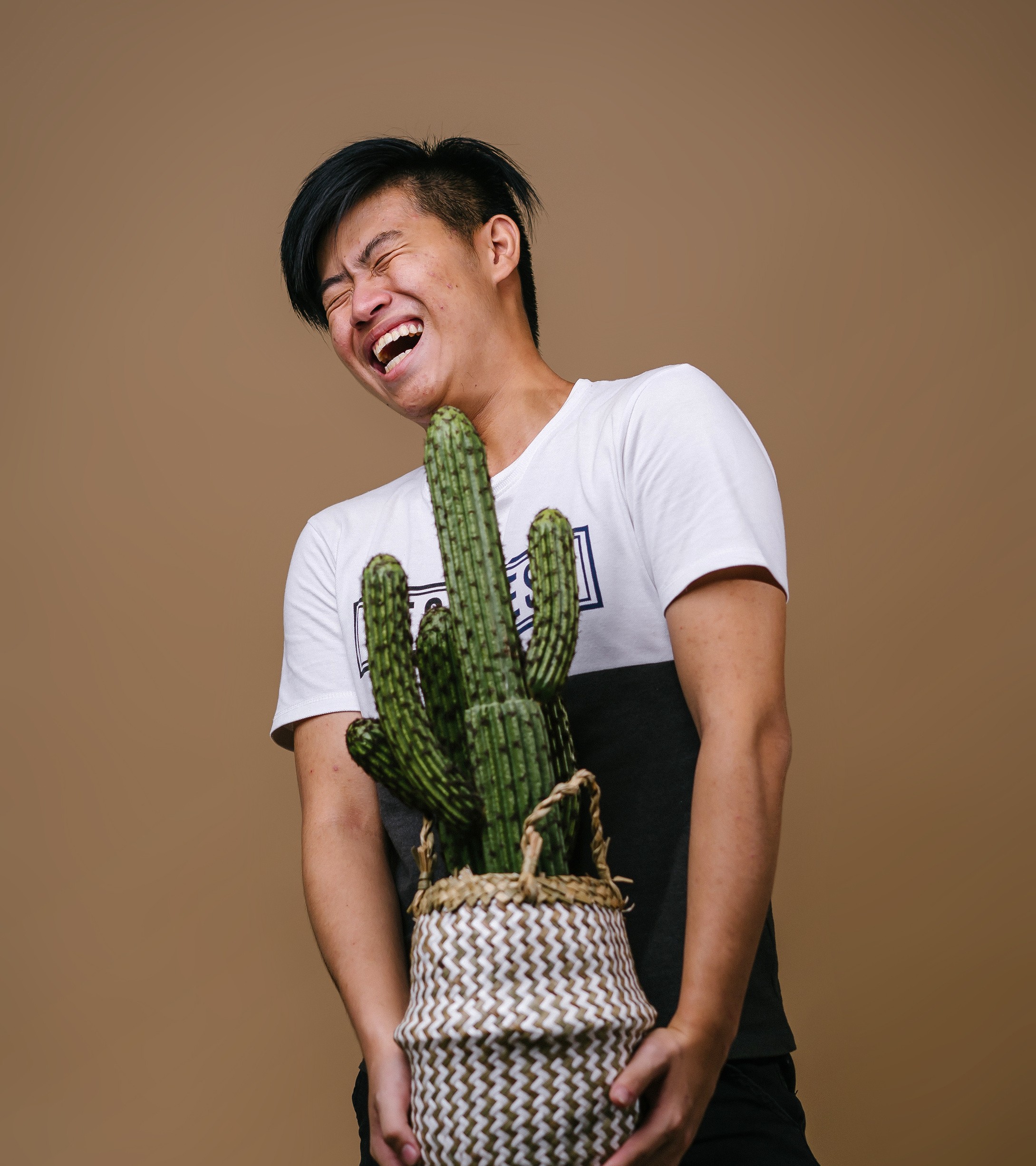 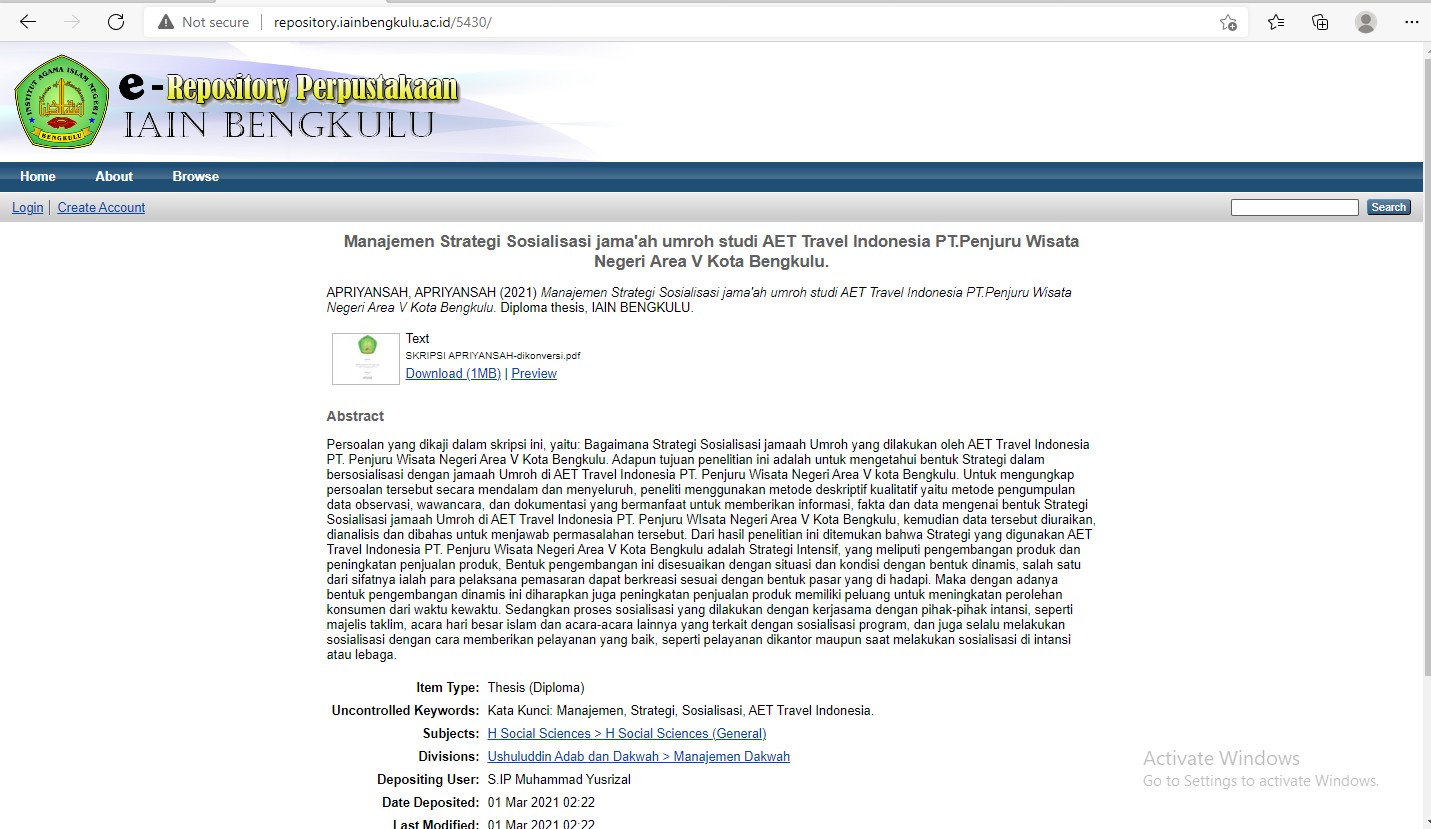 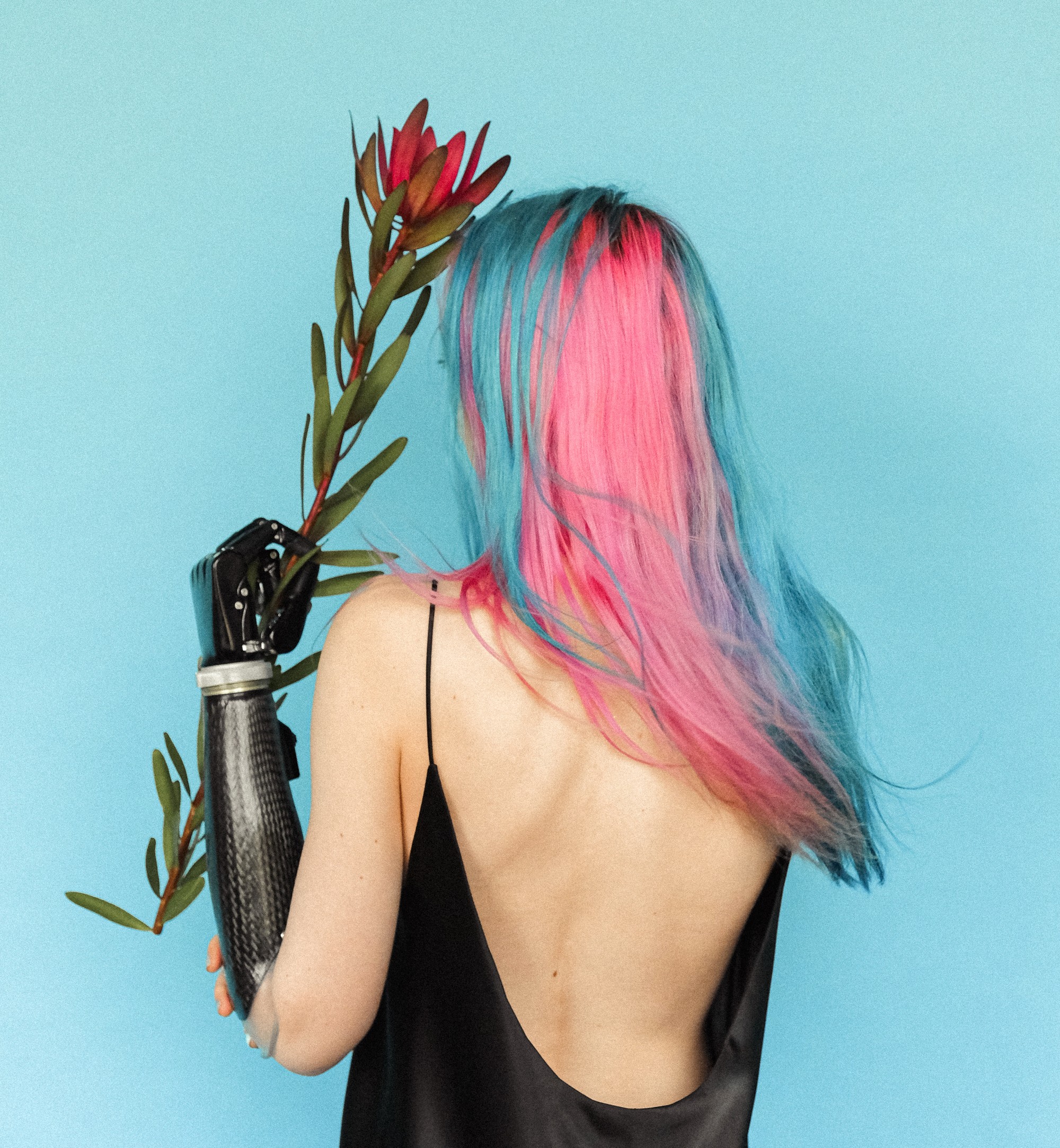 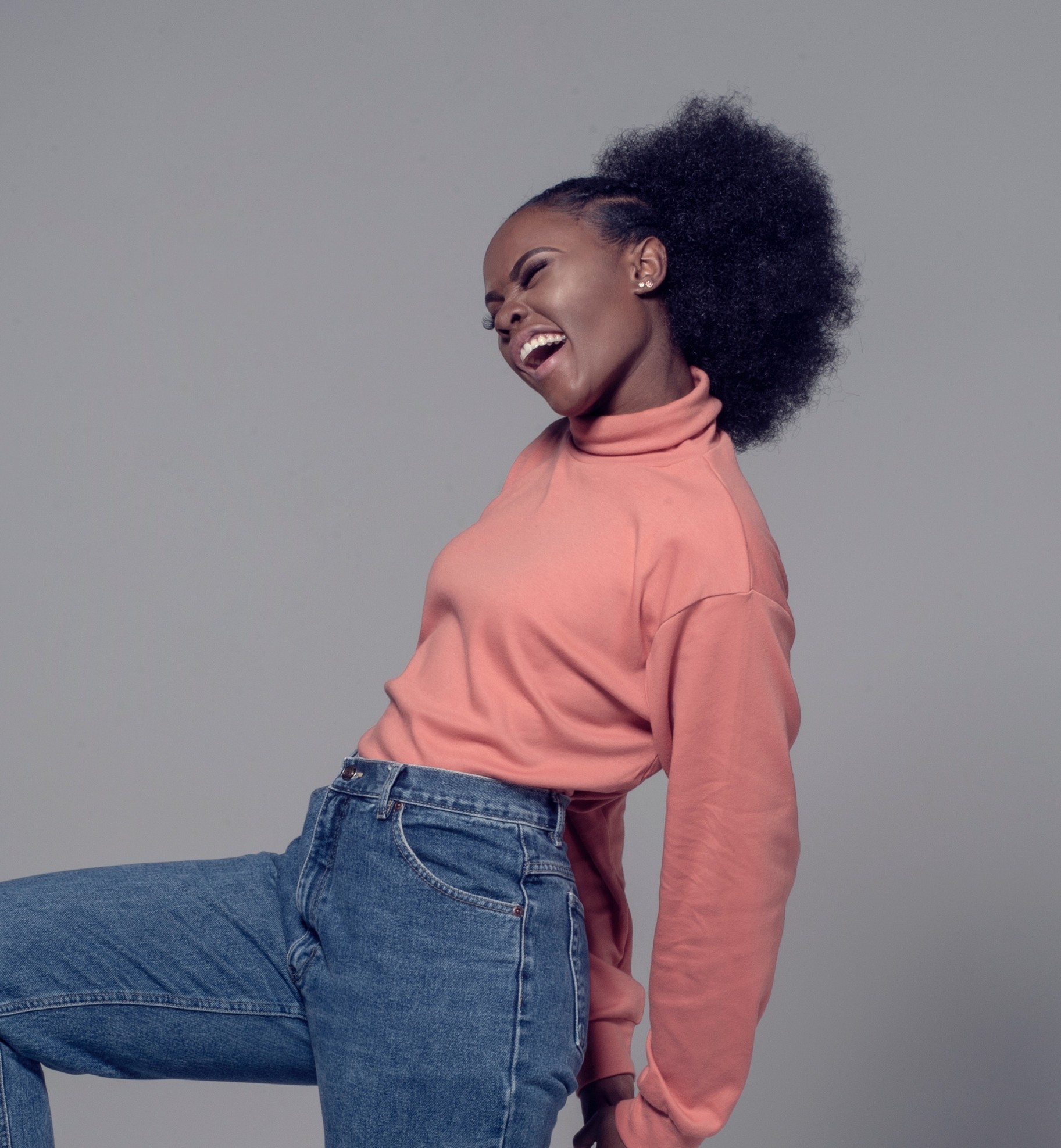 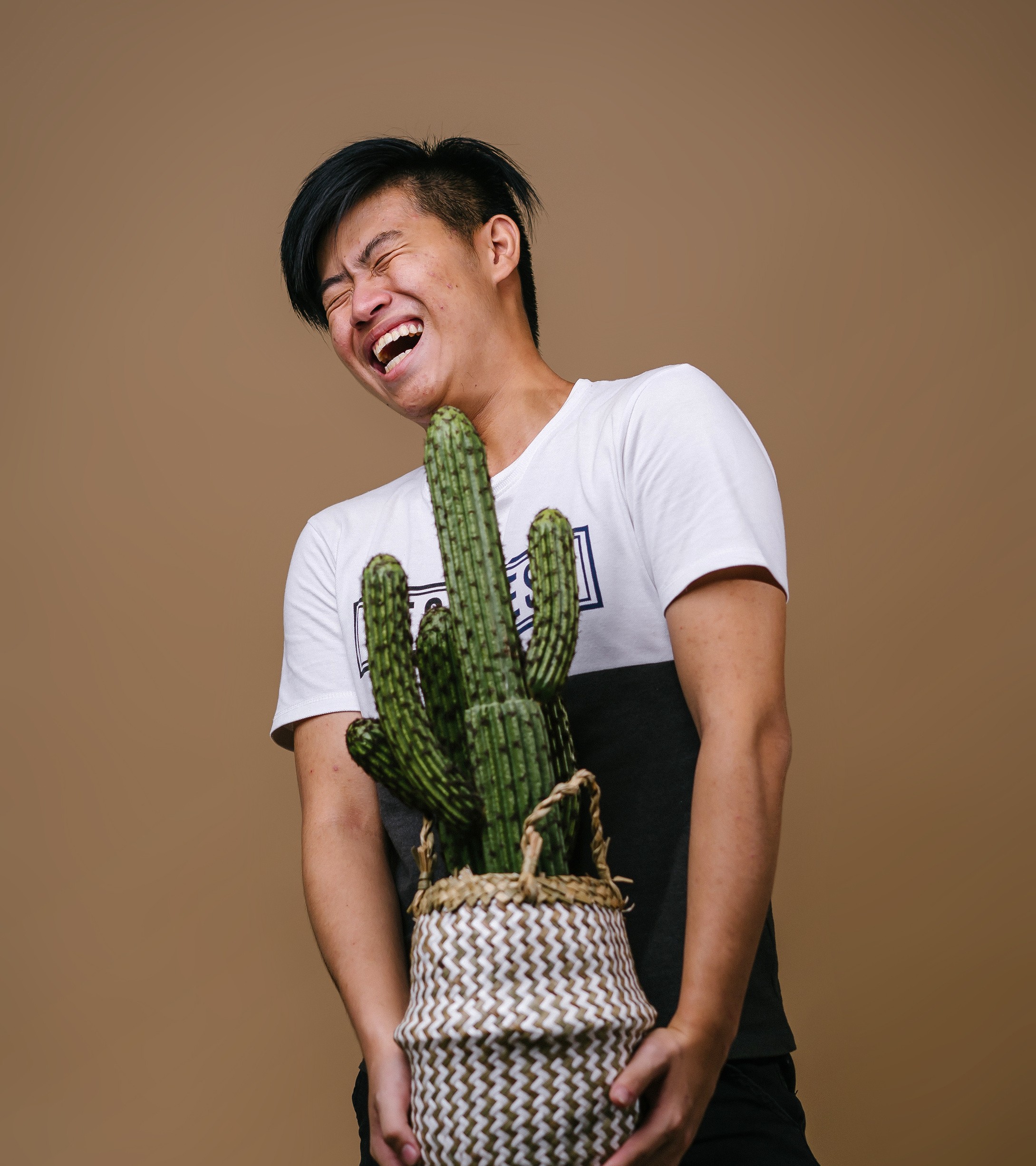 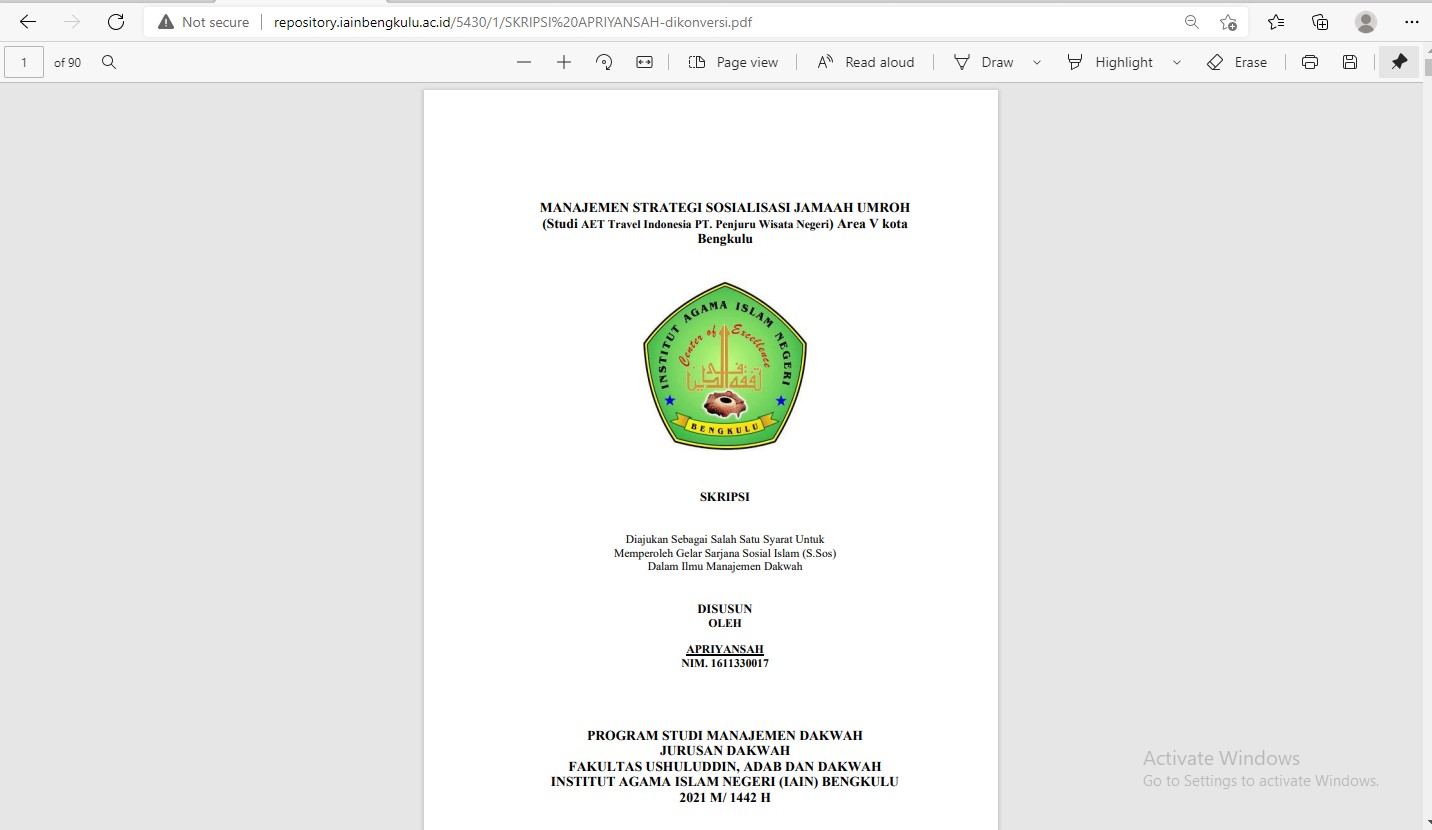 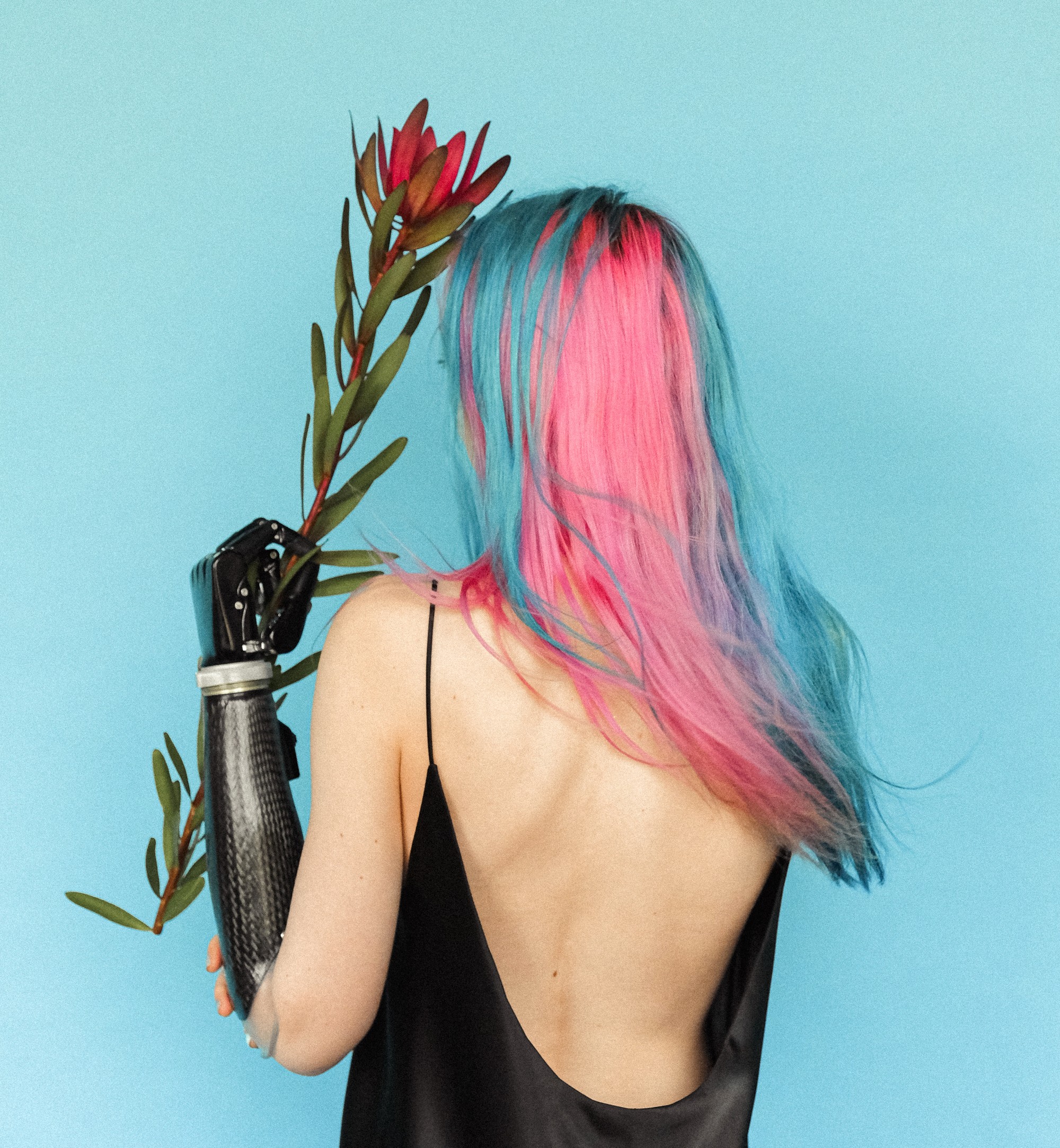 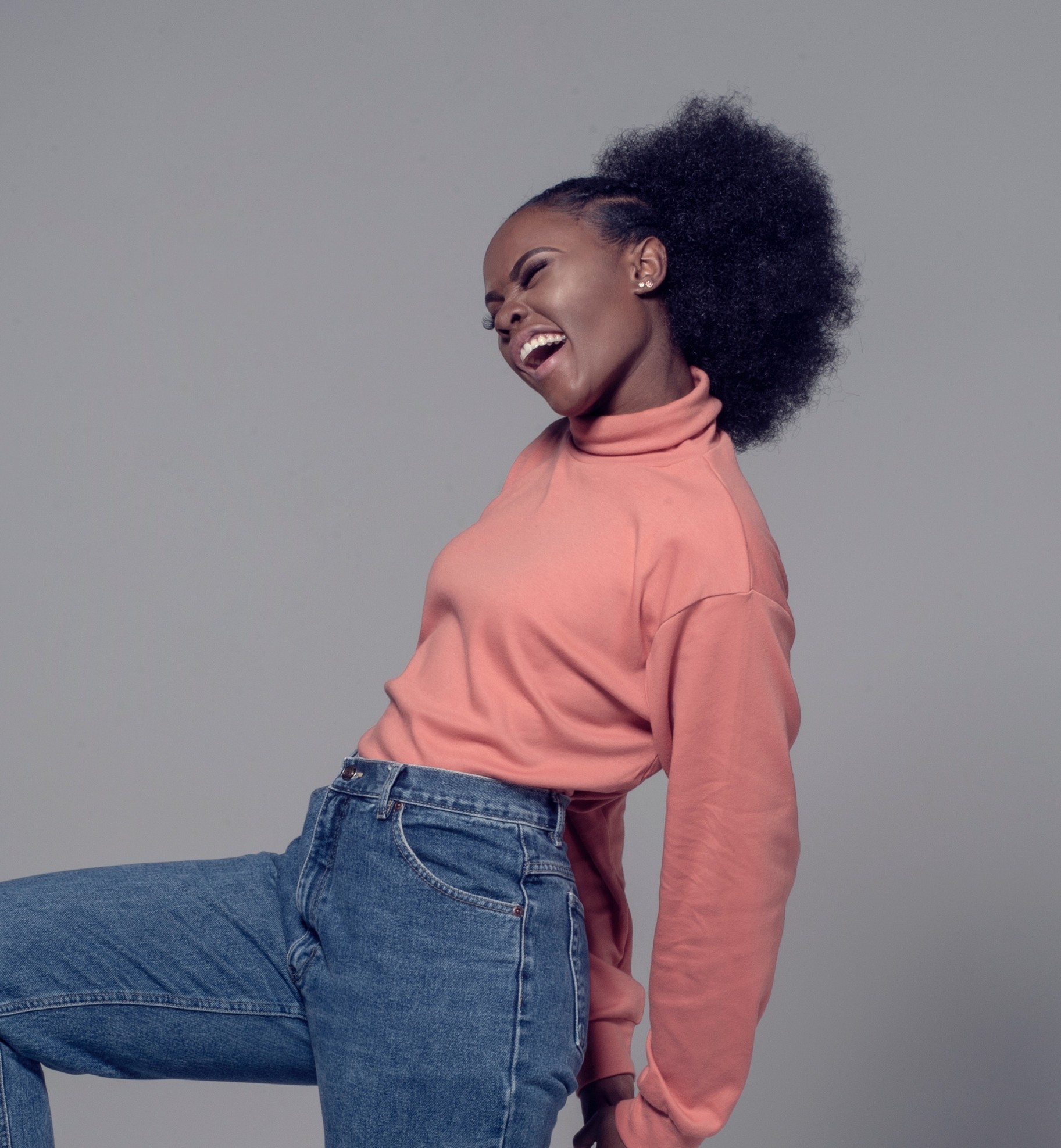 Terima Kasih  dan
Salam Literasi
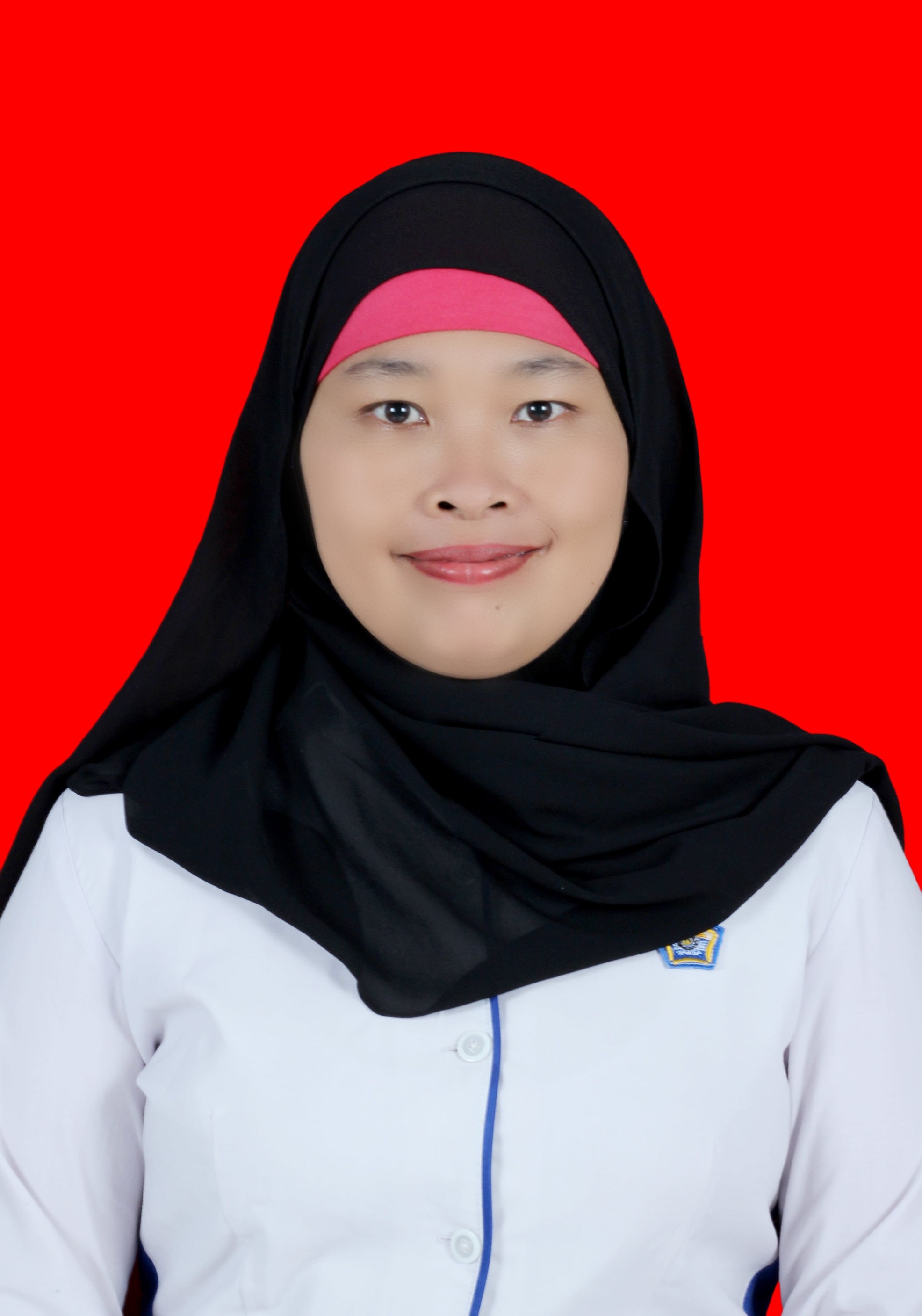 Segala yang Kamu butuhkan untuk masa depan yang lebih  baik dan kesuksesan telah ditulis. Dan tebak apa?

Yang harus kamu lakukan adalah pergi ke perpustakaan.

--Henri Frederic Amiel